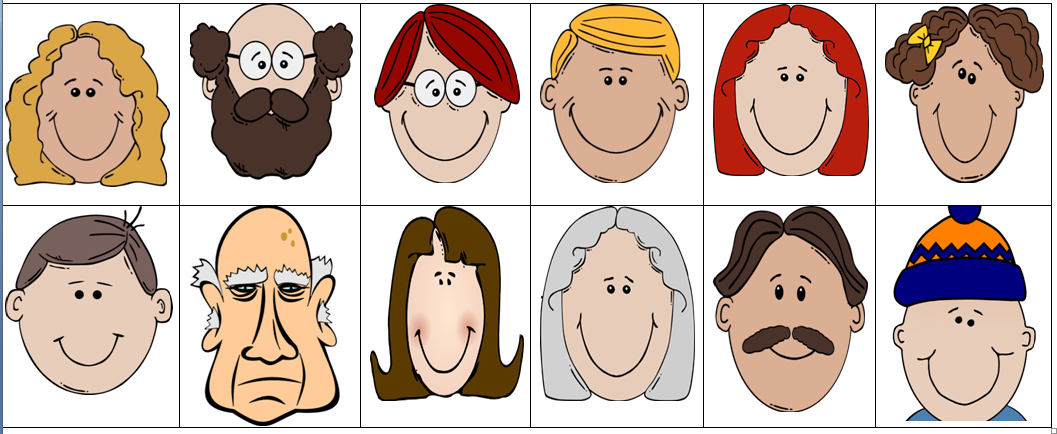 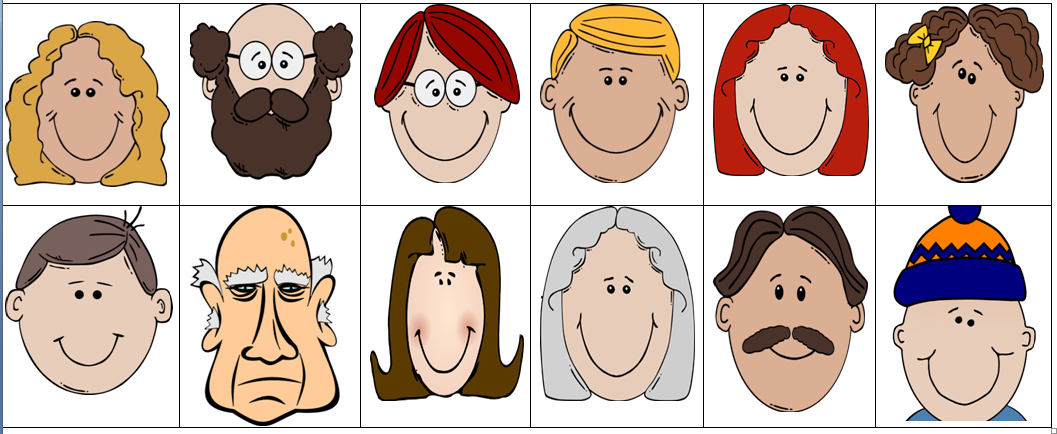 Describing how people look
Match the words
tall				old
young			short
thin 				overweight
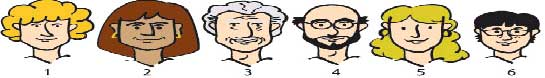 long hair 				short hair 
blonde hair 				grey hair
wrinkles 				glasses
brown hair				a beard
curly hair				freckles
bald
He has………….      He is…………..     He wears…………….
Spellings
short				
grey 
wrinkles 				
glasses
brown 				
beard
curly 				
freckles
bald
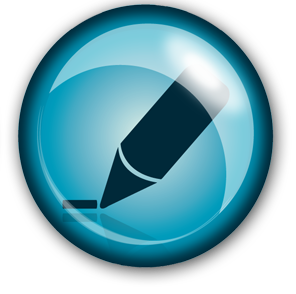 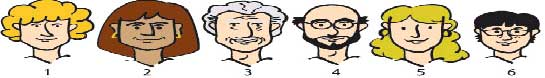 Activity-
Put the words on your flashcards in the correct order. 
If you finish quickly write about your own hair and someone else's in the class.
Sentences
curly  he   hair   has      
is   bald   he 
long    blonde     she     hair    has 
short    black     he     hair    has  
 brown    short      has    she     hair
grey	hair   long   she   has
Answers
He has curly hair.
He is bald.
She has long blonde hair.
He has short black hair.
She has short brown hair.
She has long grey hair.
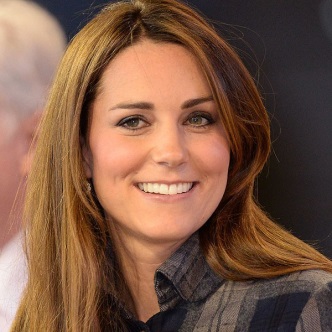 Describing hair
When describing hair we have to do it in this order-
Length                         long, short
Style				curly, straight 
Colour 				brown, grey 
She has long blonde hair.
He has short curly black hair.
She has short straight brown hair.
She has long grey hair.
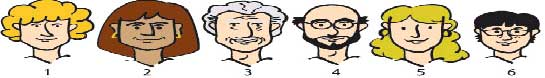 1                  2               3               4              5             6
She has long blonde hair.
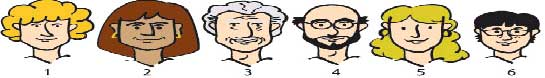 1                  2               3               4              5             6
He has a beard.
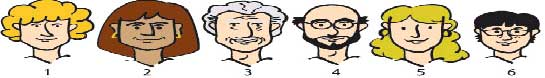 1                  2               3               4              5             6
He has freckles.
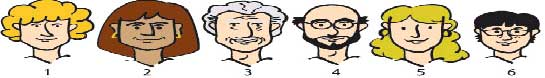 1                  2               3               4              5             6
She has short straight brown hair.
Now write sentences in your book describing each of the people.
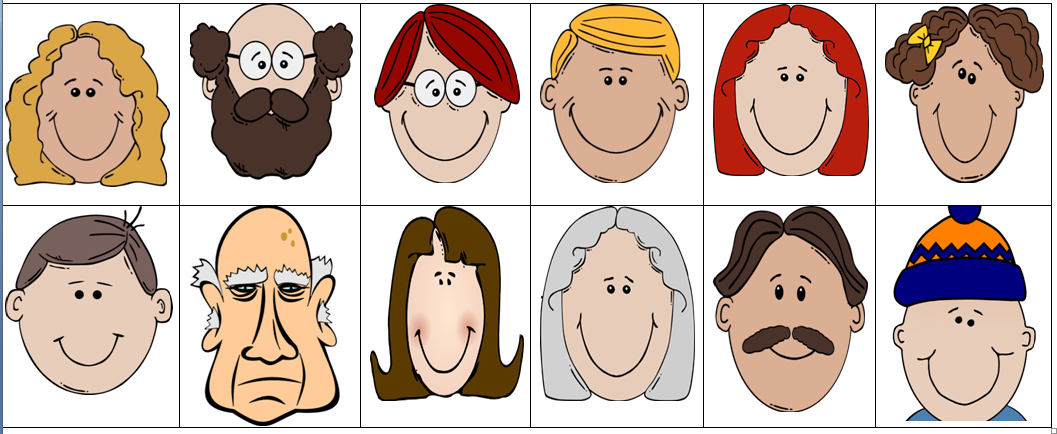 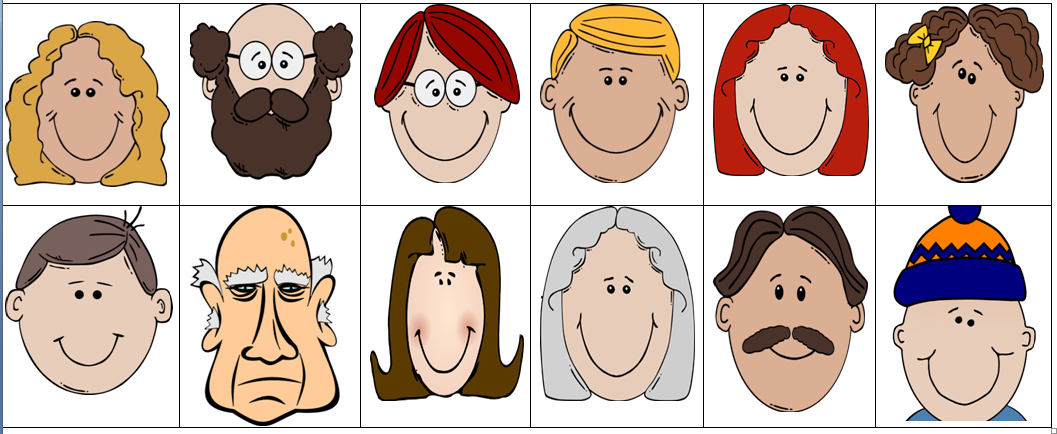 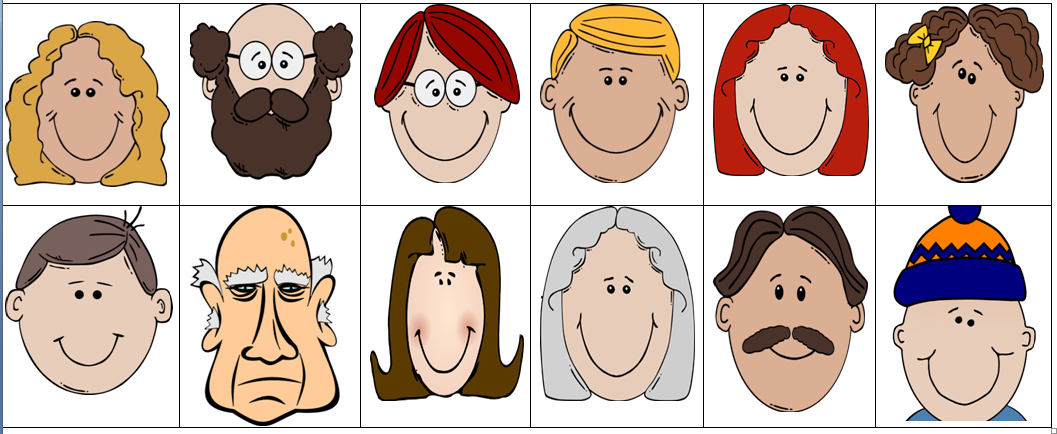 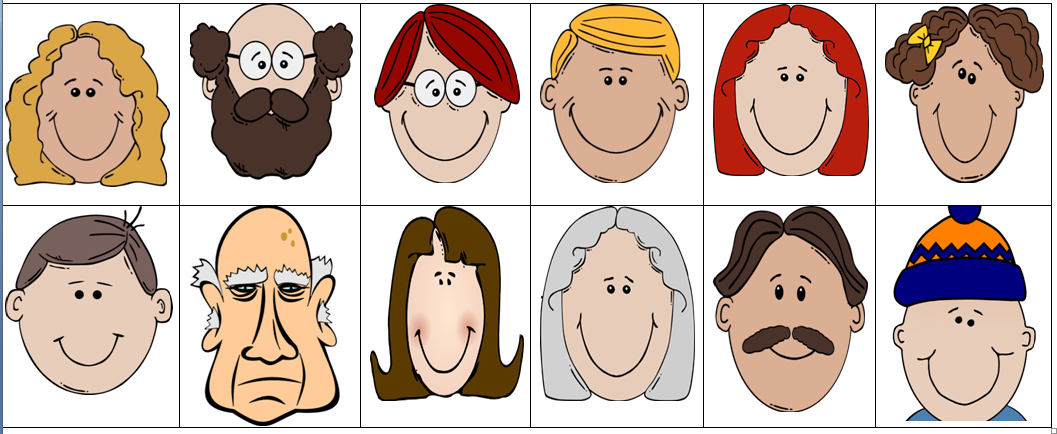 If you finish then write sentences describing 2 people you know.